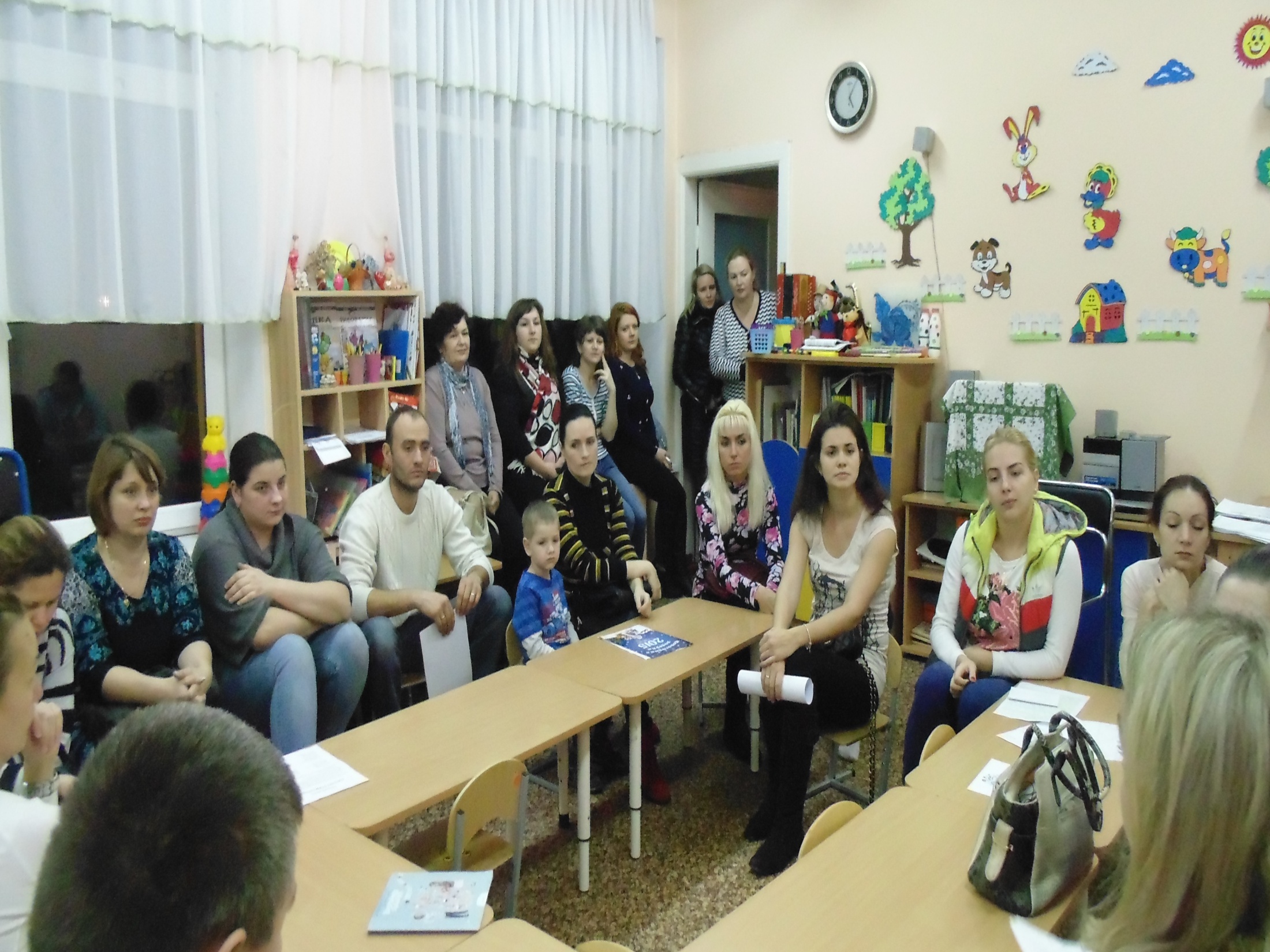 «Забота о здоровье ребенка». Групповое родительское собрание ( для родителей средней группы)
«Забота о здоровье ребенка». 
Цель:  способствовать воспитанию потребности в здоровом образе жизни; обеспечению физического и психического благополучия.

I. План подготовки собрания
Подготовка приглашений каждой семье с текстом.
Оформление выставки методической литературы по теме родительского собрания.
Оформление папки-передвижки «Режим дошкольника».
Подготовка сообщения для родителей на тему: «Забота о здоровье ребенка».
Подготовка методических рекомендаций для родителей.
Оформление места проведения собрания.
10.  Подготовка  анкет для  родителей.
11.  Подготовка памяток родителям по здоровому образу жизни.
12.  Проведение заседания родительского комитета.
II. План проведения собрания
 1. Вступление. Короткое, эмоциональное выступление, настраивающее на тему предстоящего разговора.  Использование  музыкального фона (П. И. Чайковский «Времена года»).
2. Дискуссия. Рассматривание вопросов и ситуаций по теме «Забота о здоровье ребенка», высказывания  мнения воспитателей, родителей.
3. Музыкальная пауза. Выполнение физкультминутки всеми родителями под музыку, соответственно теме собрания.
4. Мудрые мысли. На каждом столе лежат карточки с высказываниями великих людей, в соответствии с темой собрания. Под музыку карточки передаются по кругу, таким образом, родители знакомятся с содержанием каждой карточки, наиболее понравившиеся зачитывают вслух.
5. Работа с памятками.  Родители знакомятся с памятками по здоровому образу жизни. Делают выводы, делятся своим опытом.
6. Заключение.  Вывод по теме. Решение.
7. Анкетирование родителей. Чтобы увидеть положительные и отрицательные стороны проведенного собрания.
Мудрые мысли. На каждом столе лежат карточки с высказываниями великих людей, в соответствии с темой собрания.
Музыкальная пауза. Выполнение физкультминутки всеми родителями под музыку.
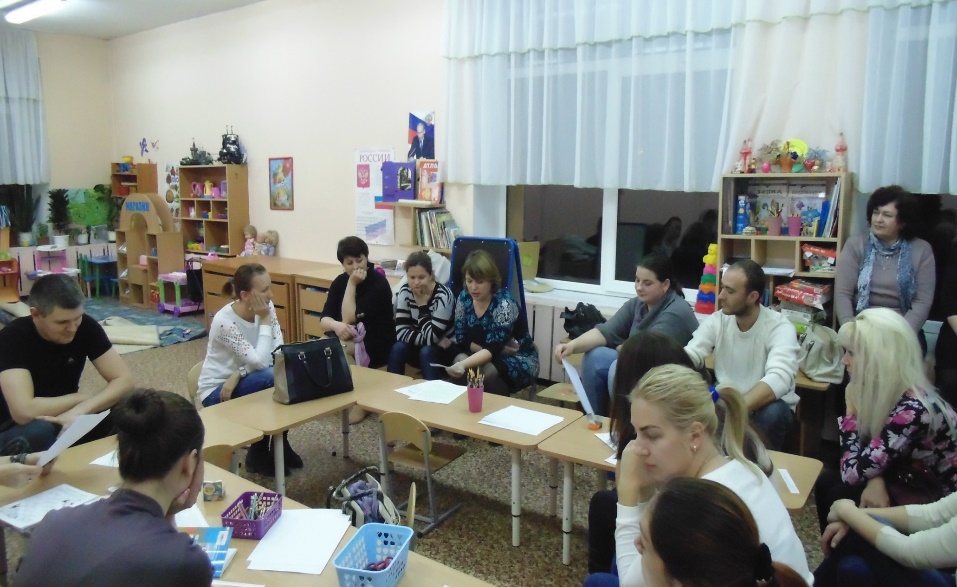 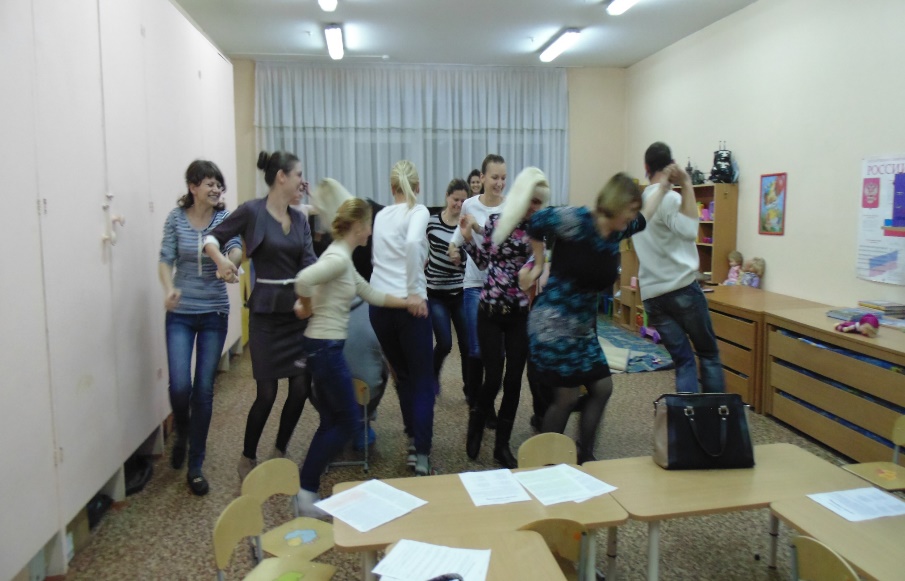 Работа с памятками.  
         Уважаемые родители! На ваших столах лежат памятки по здоровому образу жизни ребёнка в семье. Познакомьтесь, пожалуйста, с ними.
         Согласны ли вы с данными советами? Если да, то какой из них считаете наиболее значимым? Какие из этих советов вы уже использовали в практике воспитания? Насколько успешно?
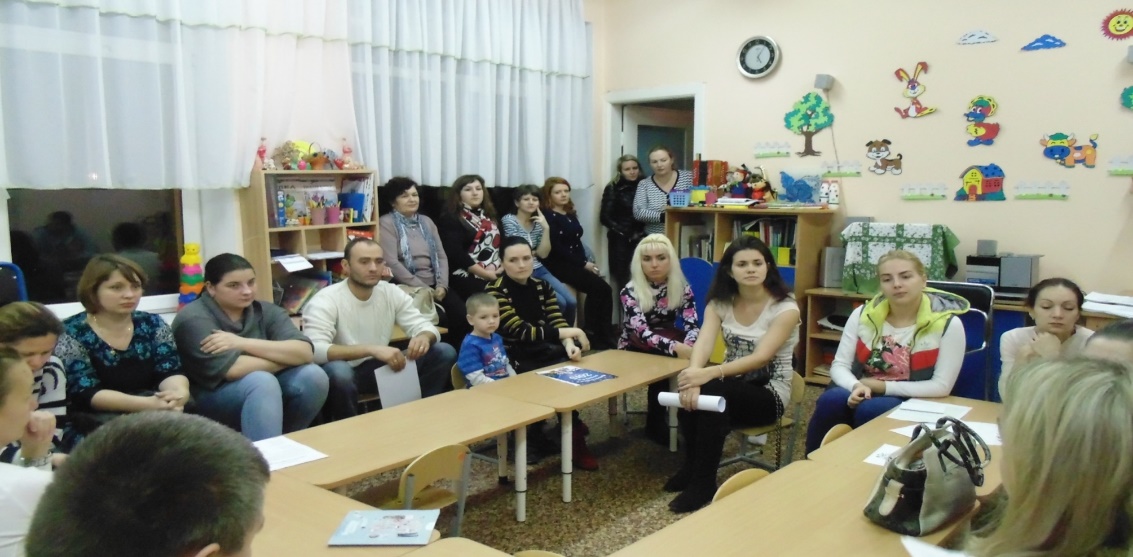 МАСТЕР-КЛАСС . Динамическая игрушка «СМЕШАРИК»
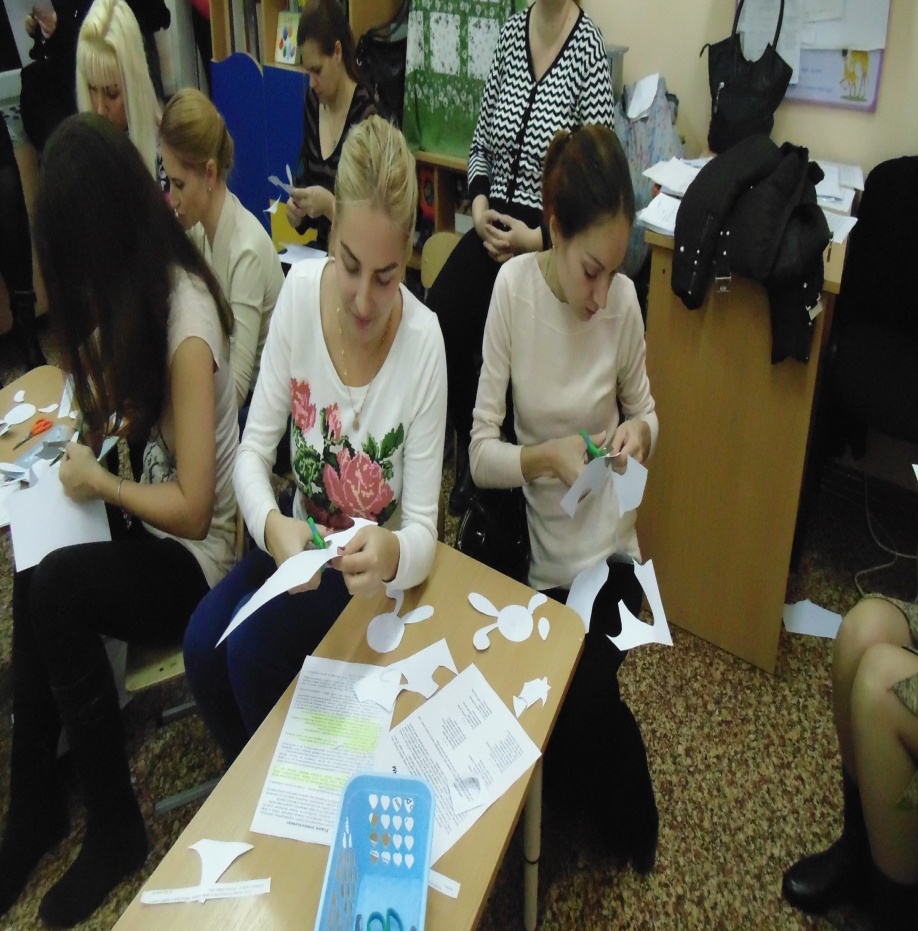 Пальчиковая гимнастика
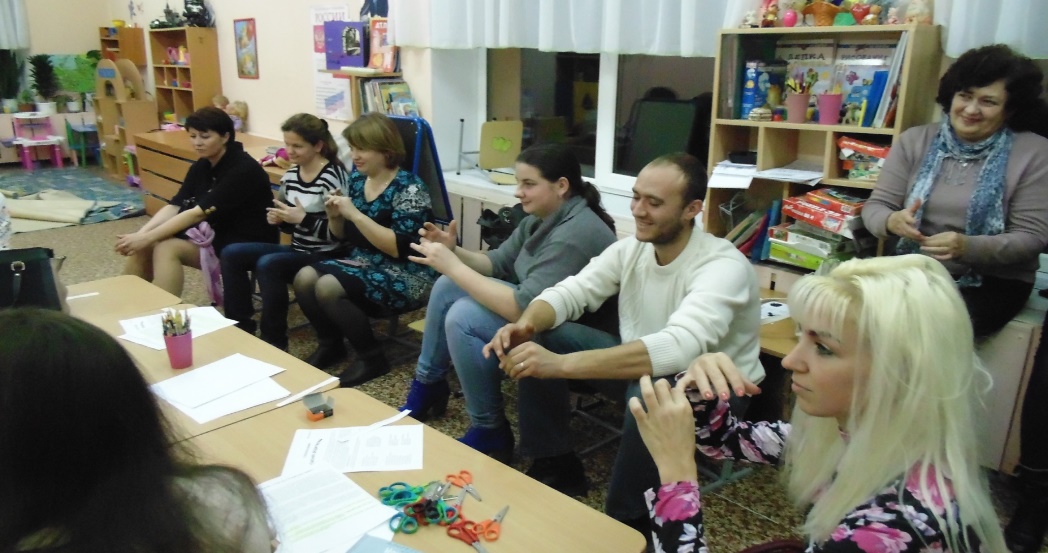 РАБОТА КИПИТ
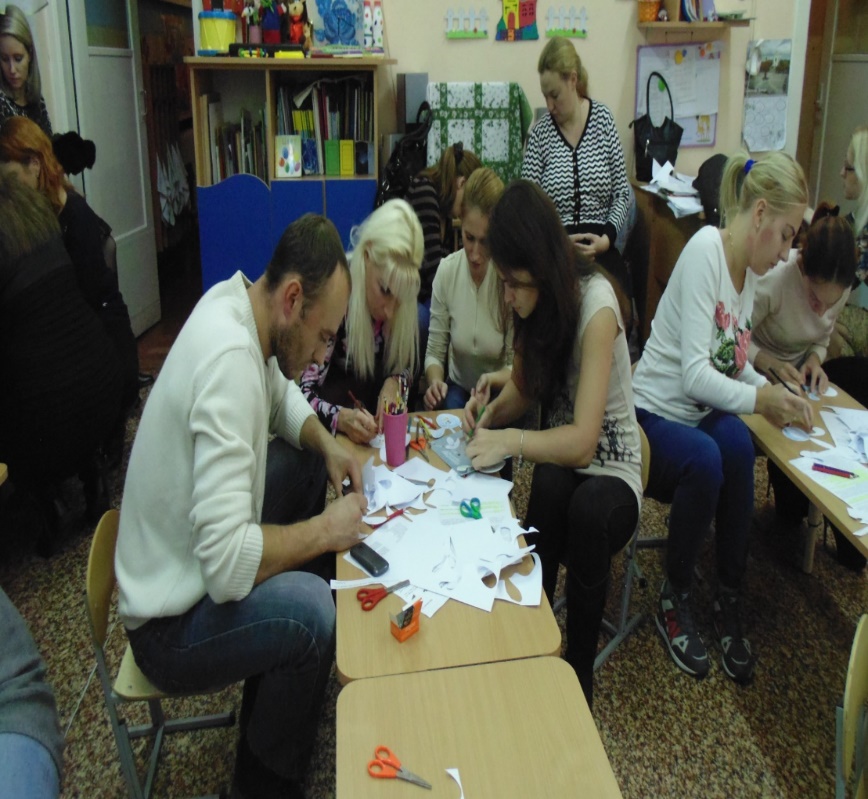 Заключение. 
         Забота о здоровье ребенка и взрослого человека стала занимать во всем мире приоритетные позиции. Чем больше мы будем ребенку показывать и рассказывать о здоровье, тем лучше для его развития.
         Предлагаем Вам поддержать инициативу детского сада и внедрять здоровый образ жизни в семью.
         По результатам анкет, дискуссии, игровой терапии с родителями,   предлагаем такое решение родительского собрания:
Внедрять здоровый образ жизни в каждую семью.
Домашний режим ребенка должен быть продолжением режима дня детского сада.
Систематически проводить закаливание ребенка в условиях семьи.
В выходные дни обязательно выходить с детьми на прогулку не менее 2 раз в день. Пусть на прогулке ребенок больше двигается, играет в подвижные игры. Детей играми – оздоровим, себя омолодим.
Проверить дома все травмоопастные места и не допускать детского травматизма.
Анкетирование родителей.
         Уважаемые родители! В заключение, чтобы узнать, насколько тема и содержание родительского собрания отвечают требованиям родительских собраний, требованиям семьи, предлагаем вам заполнить анкету.
(Родители заполняют анкеты.)
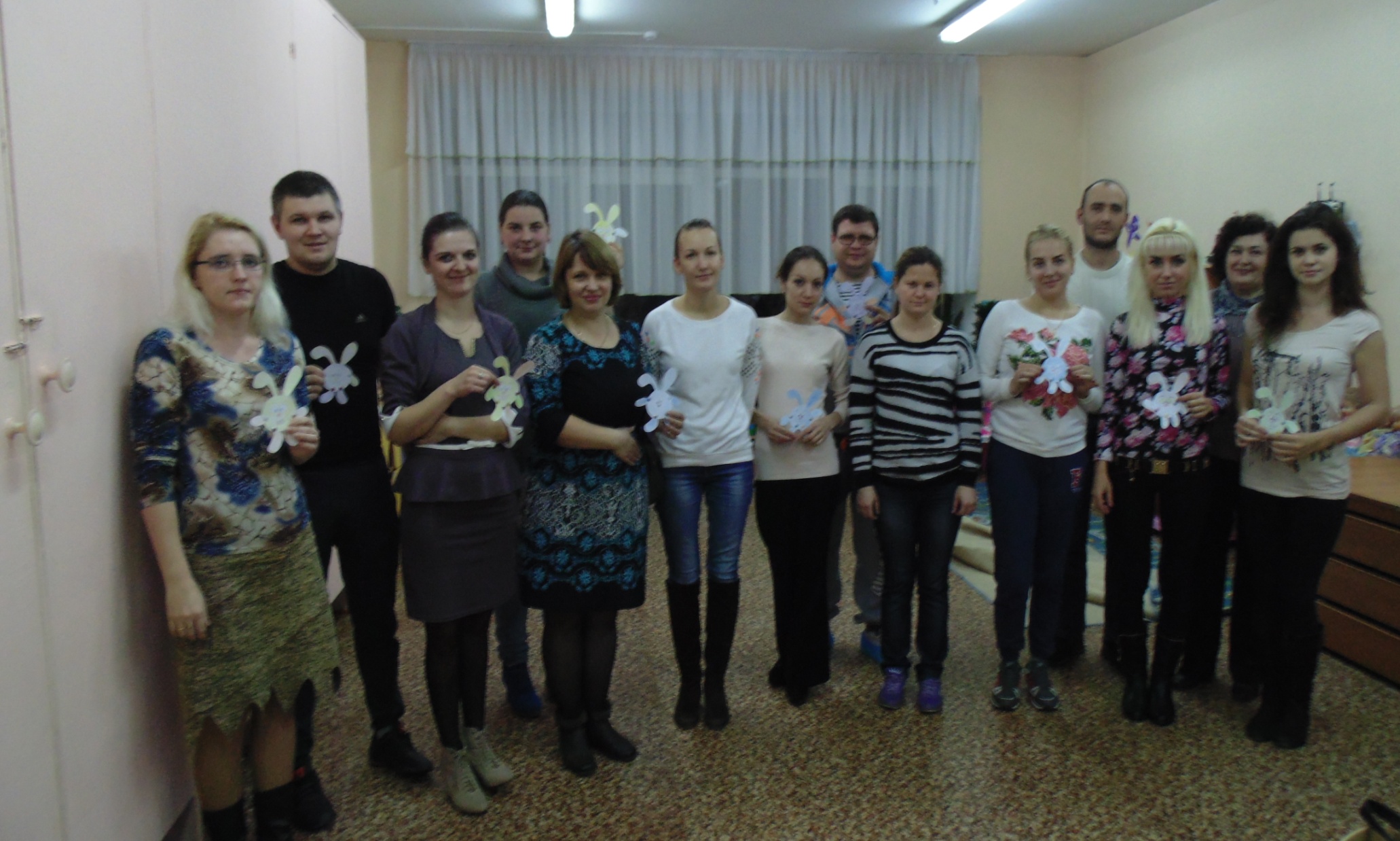 Искренне желаем вам крепкого здоровья, счастья, благополучия в семье.
Пусть дети радуют Вас!